ФІНАНСОВА ПІДТРИМКА ШЛЯХОМ ЗДЕШЕВЛЕННЯ КРЕДИТІВ у 2020 році
Компенсація надається на конкурсній основі суб'єктам господарювання агропромислового комплексу, які:
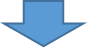 - провадять діяльність у галузях тваринництва
- мають чистий дохід (виручку) від реалізації продукції за останній рік до 20 млн. гривень
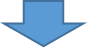 Сума компенсація на одне господарство не може перевищувати  15 млн.грн.
Сума компенсація на одне господарство не може перевищувати  5 млн.грн.
Умови для участі
- Кредит до 1 року для покриття виробничих витрат;
- Кредит більше 1 року для придбання основних засобів с/г виробництва, здійснення витрат, пов’язаних з будівництвом і реконструкцією виробничих об’єктів с/г призначення, а також для будівництва і реконструкції виробничих об'єктів (у тому числі сховищ для зберігання овочів, фруктів та ягід).
Перелік документів
-  заявка на участь у конкурсі за встановленою Мінекономіки формою;
- згода про надання уповноваженим банком Мінекономіки інформації, яка становить банківську таємницю або містить персональні дані, за формою, визначеною уповноваженим банком.
Компенсація надається позичальникам за нараховані і сплачені у поточному році відсотки за користування кредитами (поновлювальними та непоновлювальними, крім овердрафтів (контокорентних кредитів) у розмірі 1,5 облікової ставки Національного банку, що діє на дату нарахування відсотків, але не вище розмірів, передбачених кредитними договорами, зменшених на 5 відсоткових пунктів.
Документи необхідно  подавати  до уповноваженого банку, який підписав Меморандум про співробітництво з Мінекономіки